How to pass
Higher biology
Overview of the course
Three units
- mid unit assessment 
- end of unit assessment (counts towards estimate grade)
- Exam (80%) and assignment (20%)

- October assessment (skills)
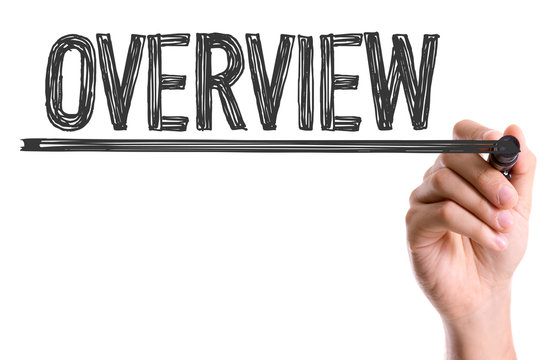 Key dates:

Prelim (January 2024)
Exam: Wednesday 15th May (9-12.30)
Assessments
Multiple choice – 25 marks
Written section – 95 marks
Essay questions - within written section (approx. 15 marks)
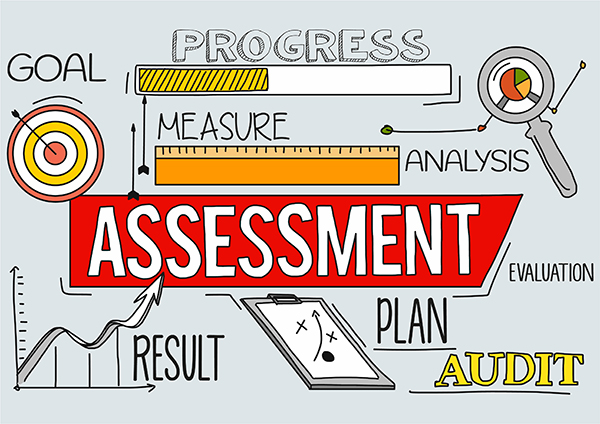 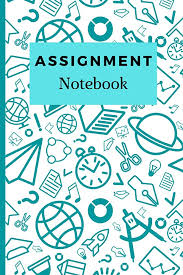 assignment
Completed in class time (around January 2024) 
Involves an experiment and write up 
Practice possible areas throughout year and given feedback
Must be completed independently with no feedback provided 
Marked by SQA
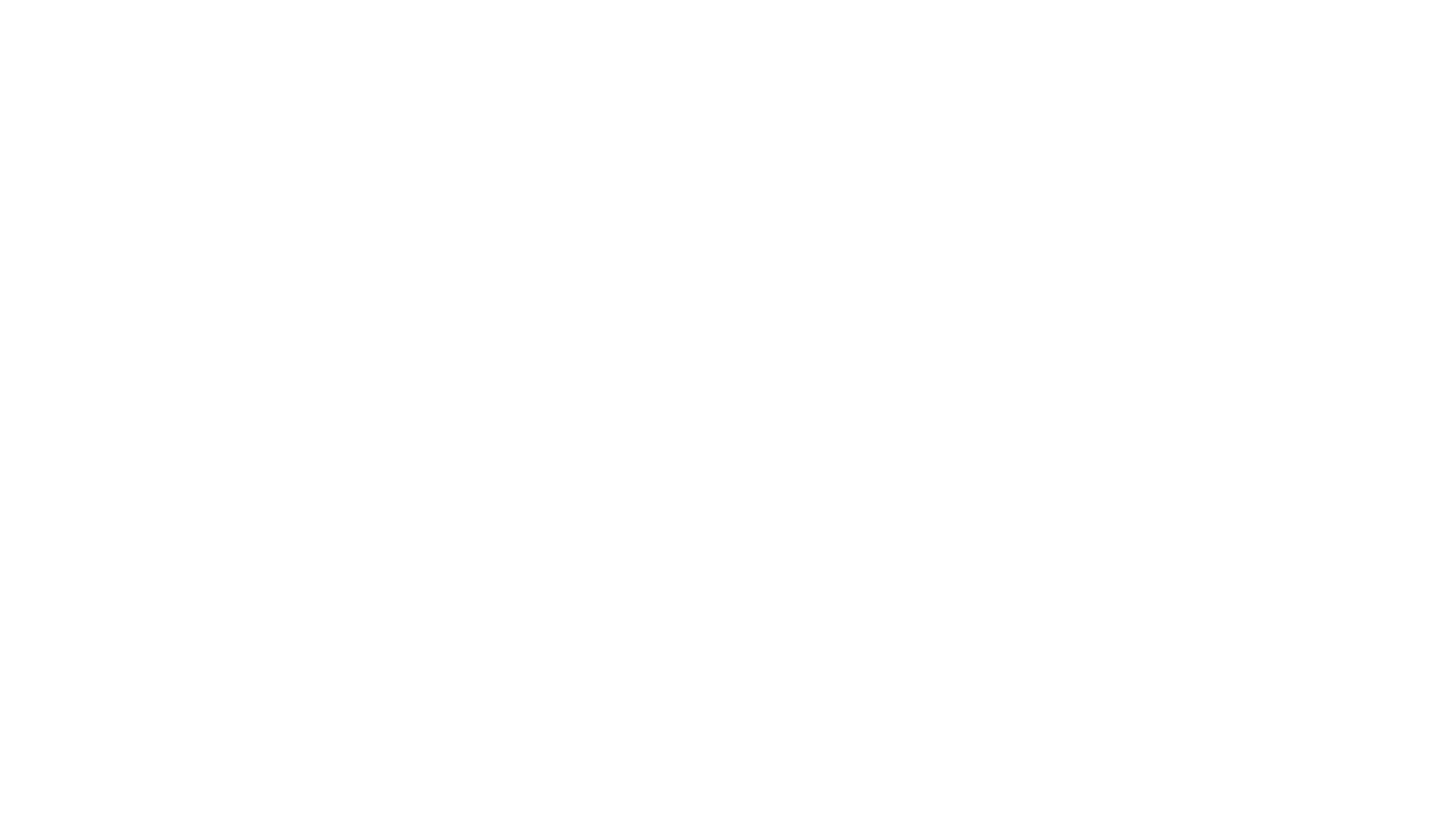 Student’s responsibilities
Teachers responsibilities
Accessing materials at home
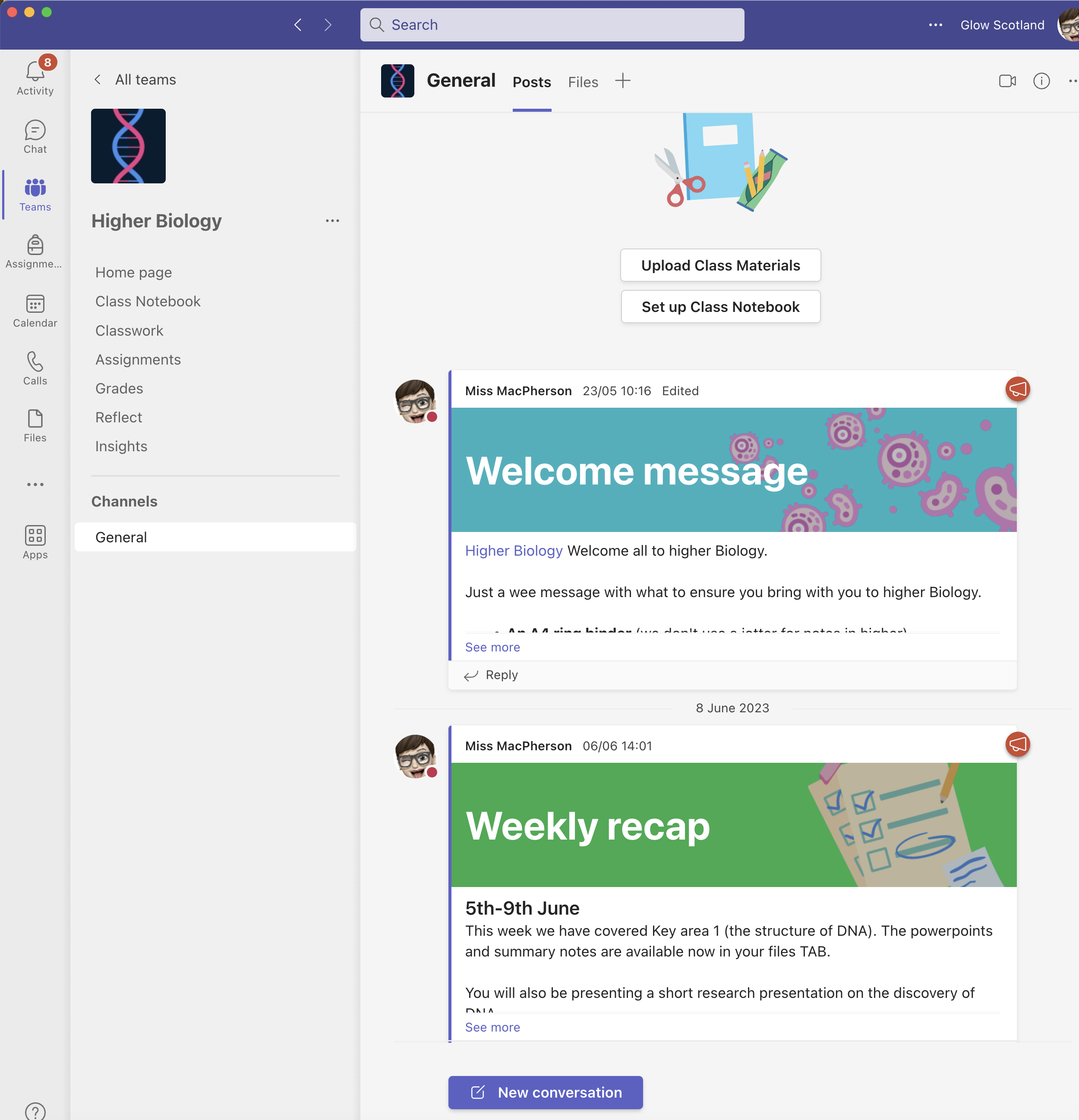 All powerpoints and notes found in files tab
Weekly recap on work completed
Assignment tab for homework and class tests
Ability for students to communicate with me out with class time.
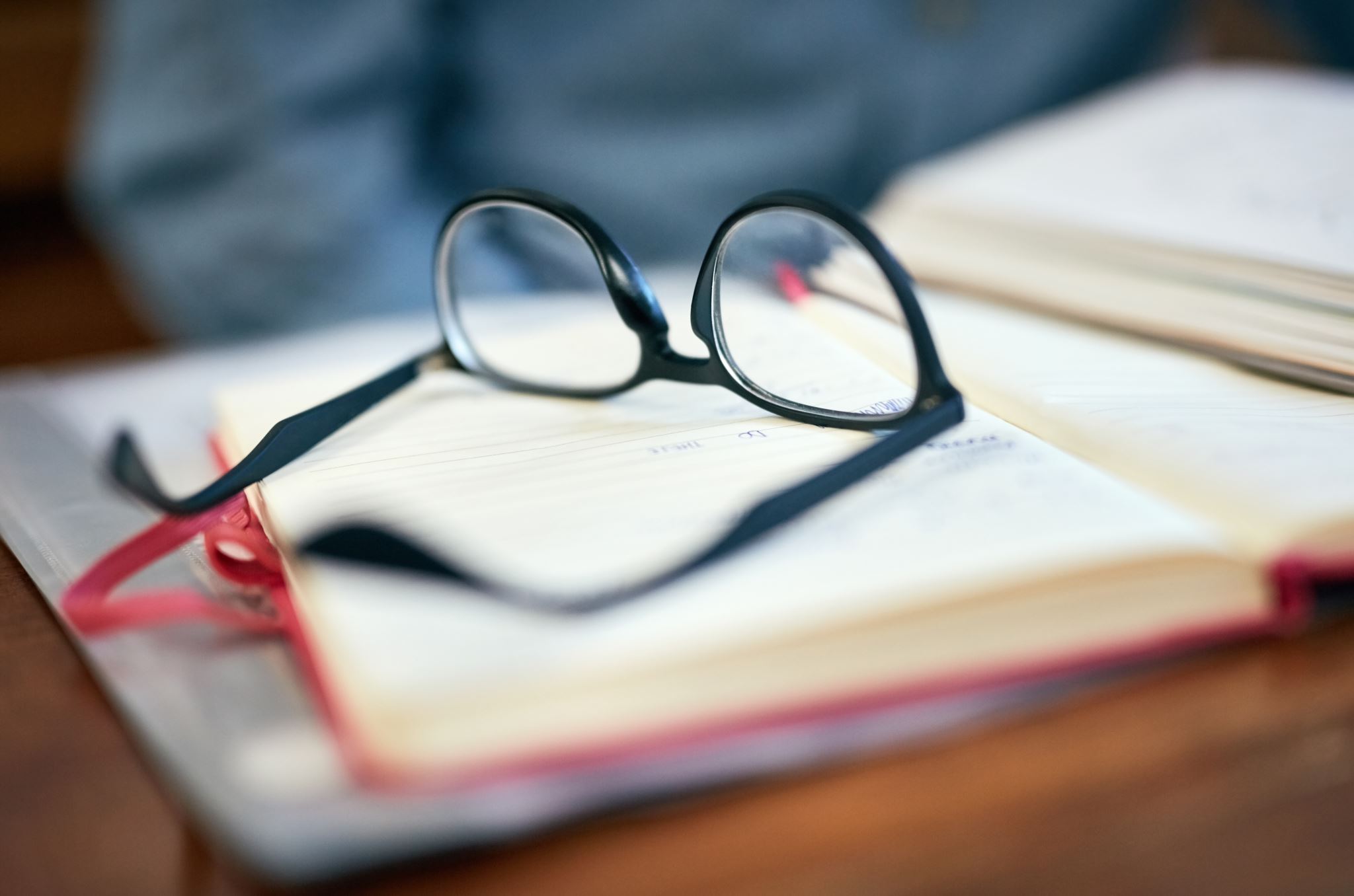 Homework and feedback
Homework issued at end of each key area (approx. 1 per week) – these are past paper questions
Research given sometimes when need arises to increase research skill 
IF COMPLETED ON TIME, written feedback on incorrect questions are given via email and score uploaded to assignment tab
Students should be reading all feedback AND asking for help or clarification if required
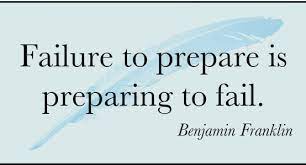 Preparing for success
Useful resources
Useful resources
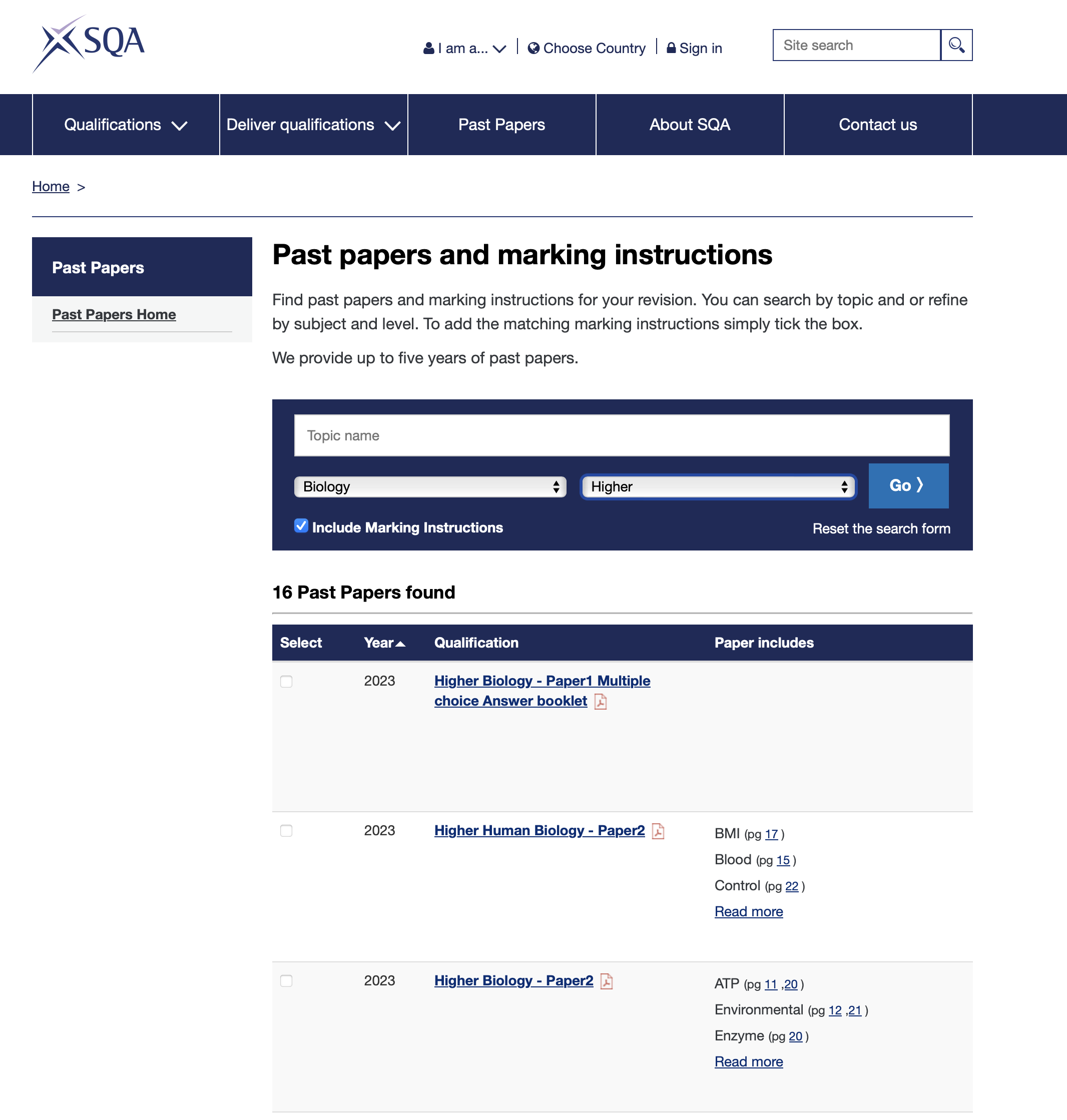 Useful resources
Useful resources
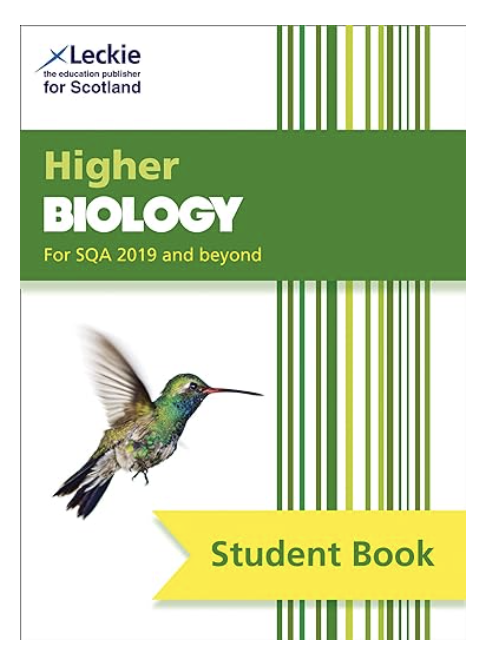 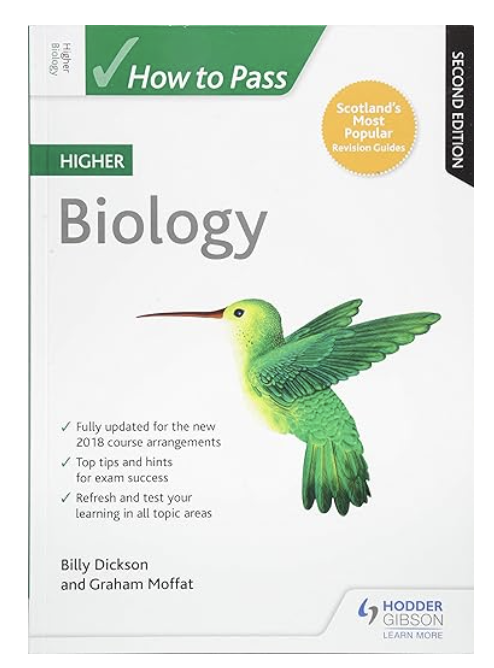